Vorlage Erfahrungsbericht
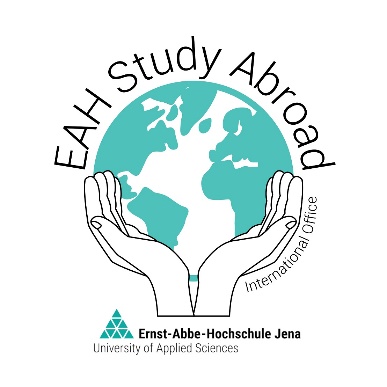 Vorlage Erfahrungsbericht
Auslandsaufenthalt
Liebe Stipendiatinnen und Stipendiaten,
wir freuen uns, dass wir Sie mit einem PROMOS-Stipendium des DAAD dabei unterstützen konnten, im Ausland zu studieren oder ein Praktikum zu absolvieren. Nun möchten wir Sie um Ihre Unterstützung bitten. 
Bitte schreiben Sie einen kurzen Erfahrungsbericht zu Ihrem Auslandsaufenthalt. Das ist für Sie als Rückblick hilfreich, vor allem aber auch für Ihre Kommilitoninnen und Kommilitonen interessant, die einen Auslandsaufenthalt planen und von Ihren Erfahrungen profitieren können.
Bitte orientieren Sie sich an den unten genannten Punkten. Sie können diese gern als Teilüberschriften verwenden. Auf den folgenden Seiten können Sie in der PowerPoint-Datei direkt weiterarbeiten. Bitte fügen Sie auch Fotos ein. Das Layout kann frei gestaltet werden.
Bitte schicken Sie Ihren Erfahrungsbericht als PDF-Datei bis spätestens 31.03.2025 an: auslandsamt@eah-jena.de. 
Wenn Sie damit einverstanden sind, dass wir den Bericht auf den Internetseiten der EAH Jena (Bereich "International") und auf Instagram (eahjena.beratung) veröffentlichen dürfen, unterschreiben Sie bitte auch die Einwilligungserklärung.
Besten Dank im Voraus!
Erfahrungsbericht Auslandsaufenthalt
 
Bitte schildern Sie die wichtigsten Eindrücke:
 
Name, Studiengang, Zielland, Zielhochschule, Zeitraum
Meine Erlebnisse in einem Satz!
Die wichtigsten Fakten zu meiner Vorbereitung und Ankunft
Das solltet Ihr über das Land wissen
So war mein Studium vor Ort - Diese Kurse habe ich belegt
Mein Alltag dort (Wohnen, Einkaufen, Essen, Freunde)
Meine Highlights 
Das lief ganz anders als erwartet und hat mir Schwierigkeiten bereitet
Diese Situation hat meinen Horizont erweitert
Mein Tipp an EAH-Studierende
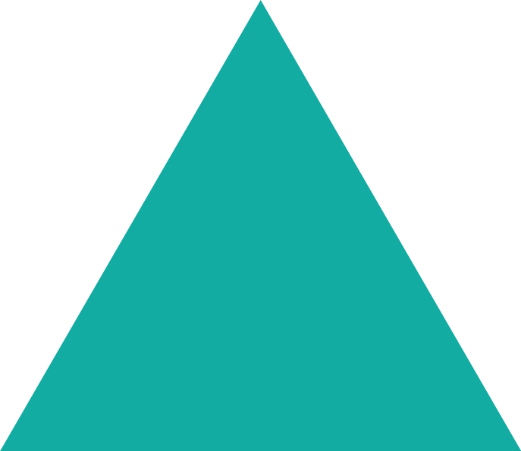 International Office
auslandsamt@eah-jena.de
Vorlage Erfahrungsbericht Auslandssemester 2023, EAH Jena
Vorname Name
Studiengang: 
Auslandssemester in …
Partnerhochschule: 
2023-2024
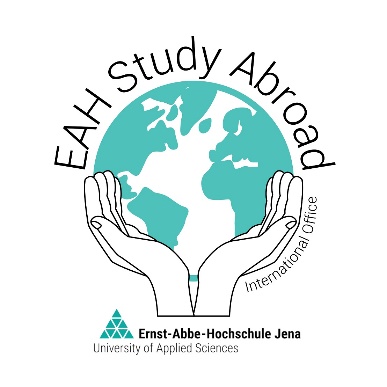 Erfahrungsbericht
„(Meine Erlebnisse in einem Satz, persönliches Zitat)“
Die wichtigsten Fakten zu meiner Vorbereitung und Ankunft…

Text…
Text…
Text…
Foto
Foto
Das solltet Ihr über das Land wissen…

Text…
Text…
Text…

(Folie duplizieren und weitere Seiten erstellen)
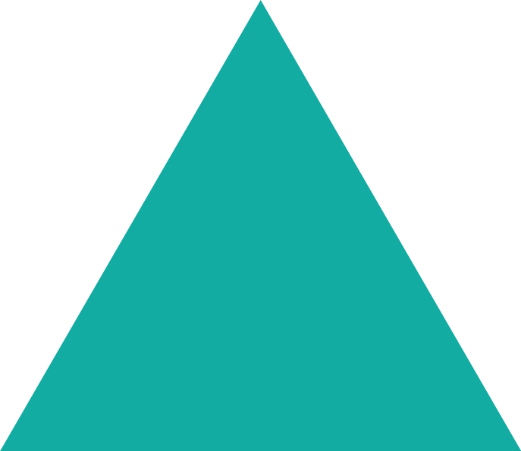 Seite 1
Erfahrungsbericht Auslandssemester, EAH Jena, Name, Zeitraum